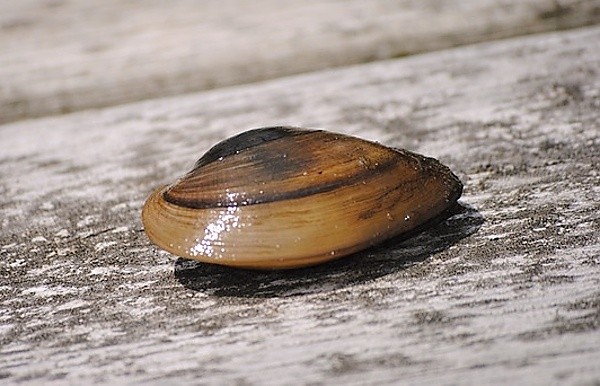 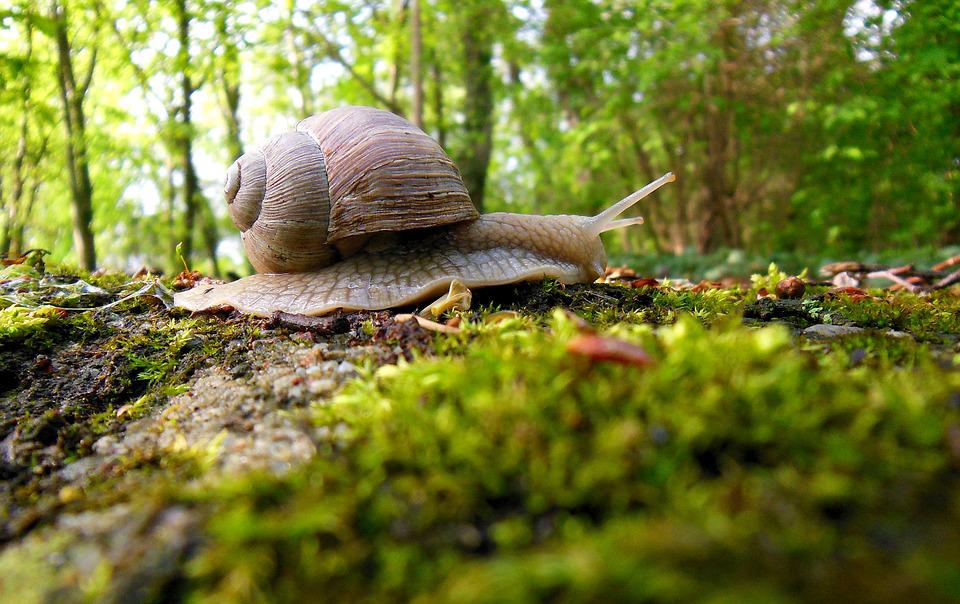 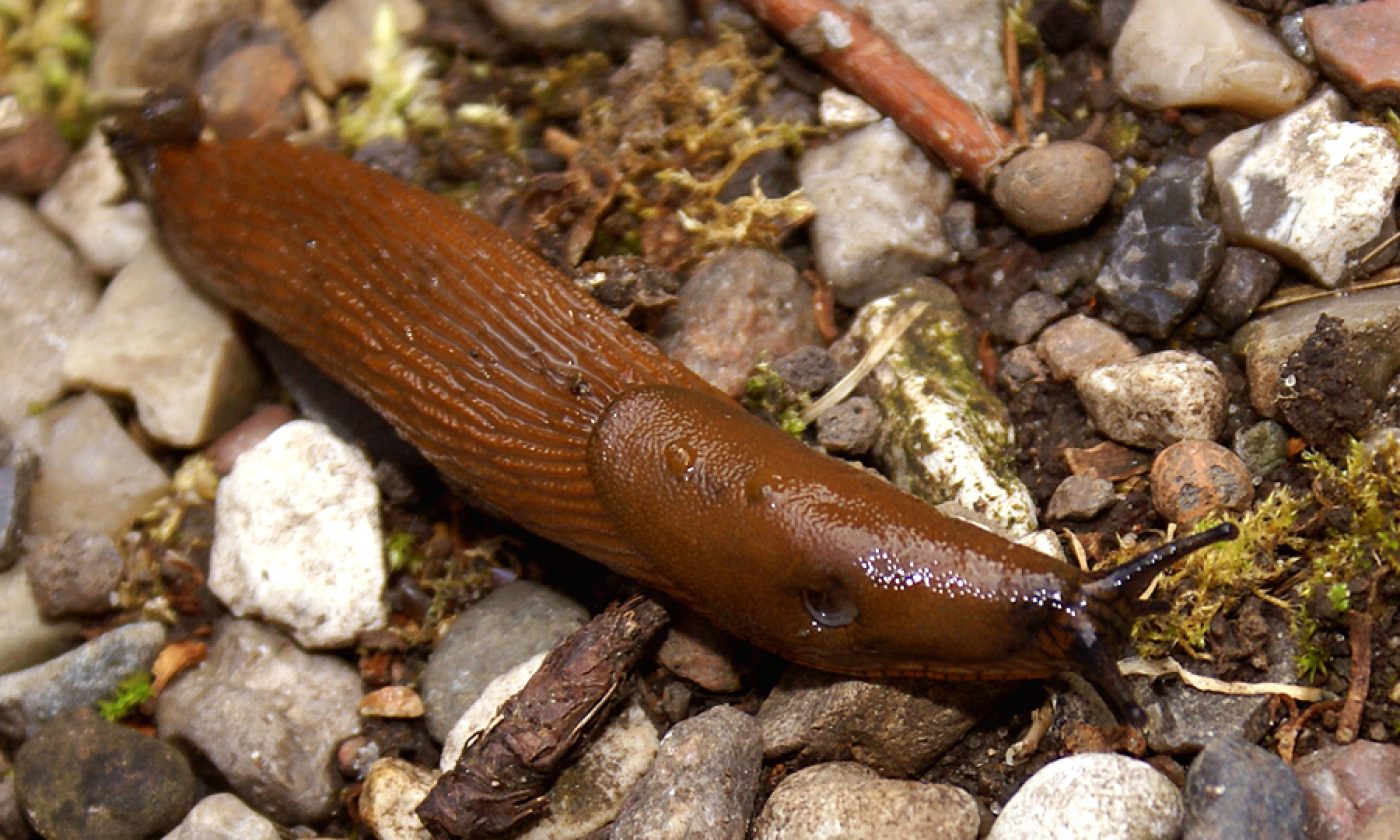 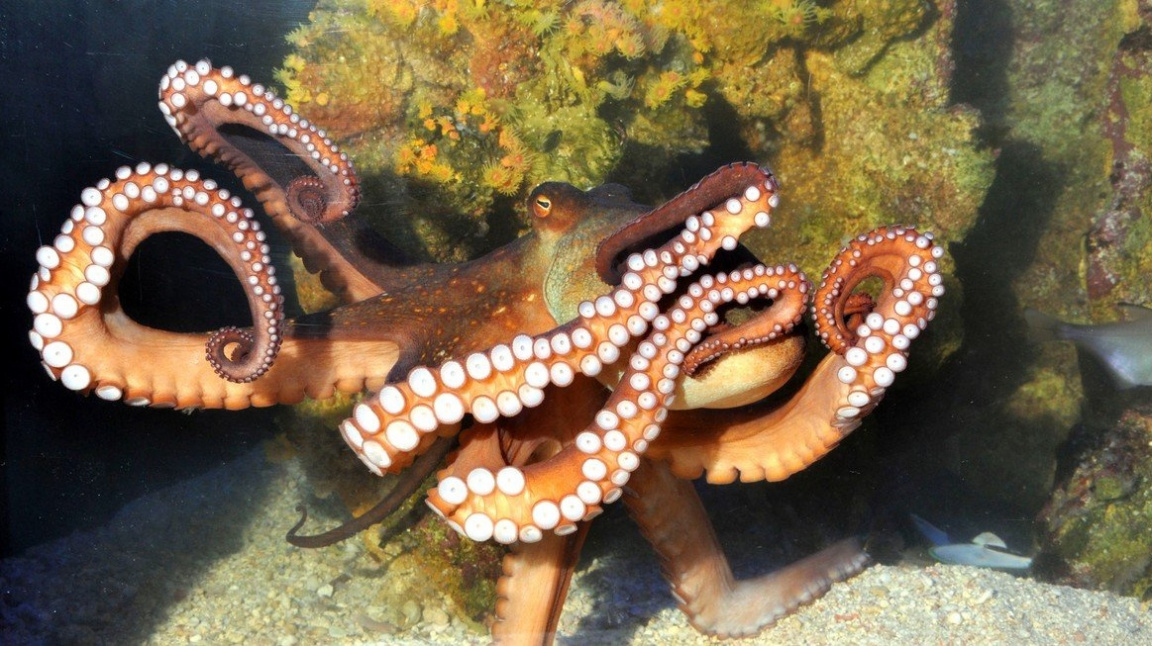 Měkkýši
Plži, Mlži, Hlavonožci
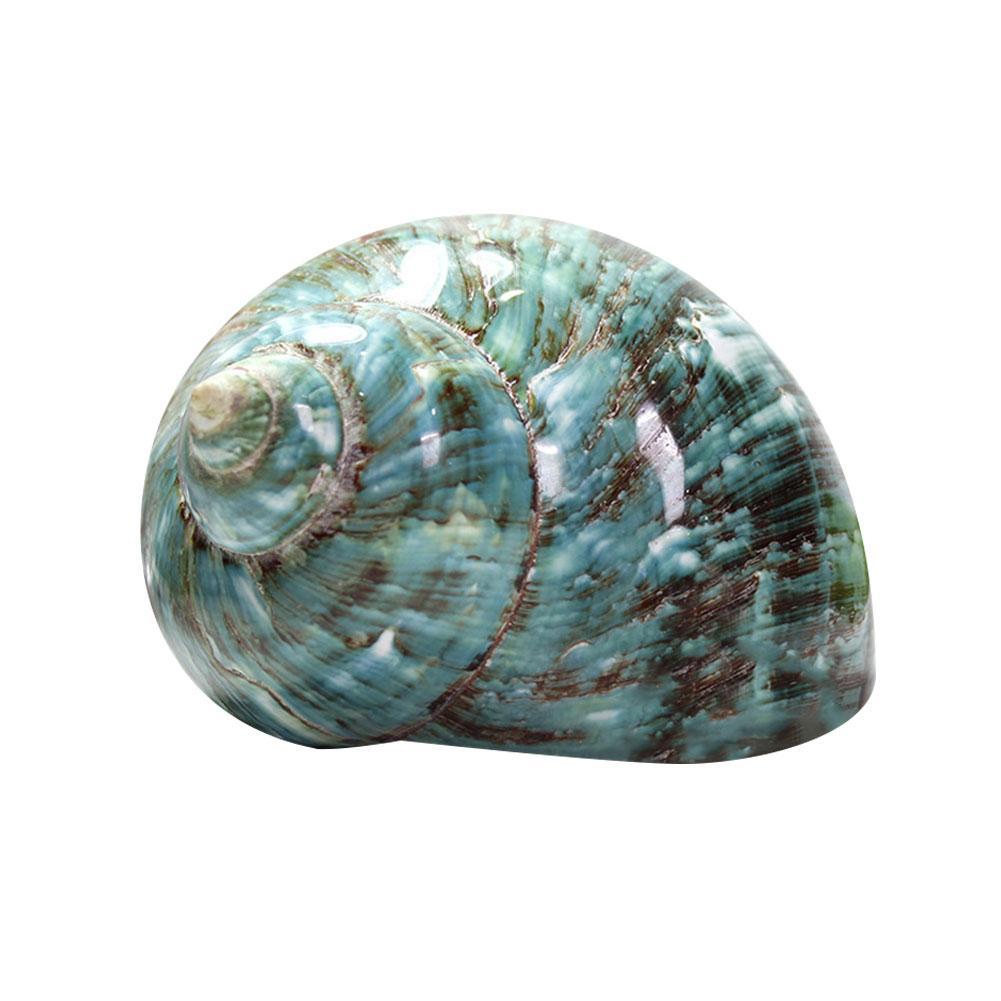 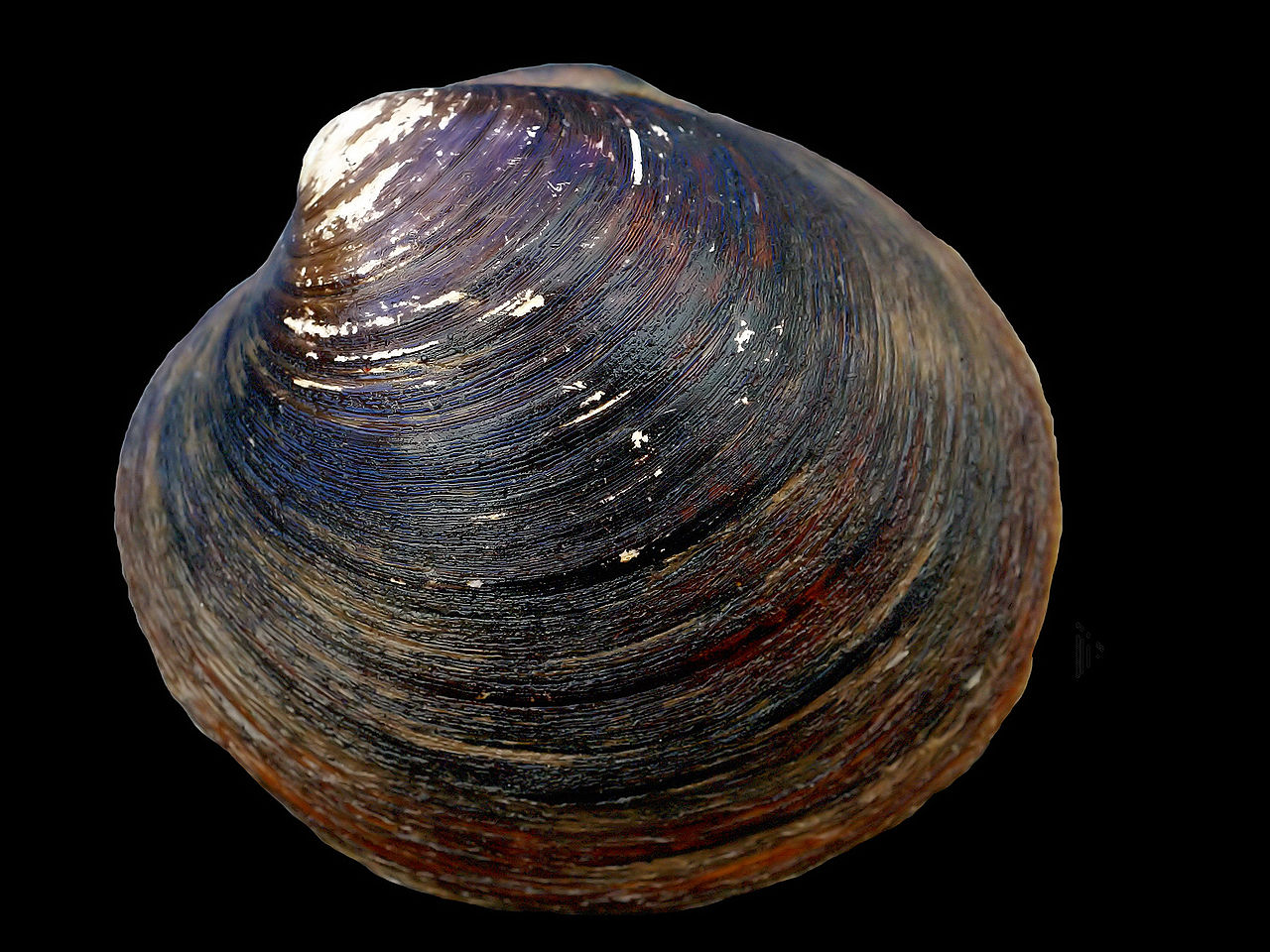 Měkkýši
Bezobratlí živočichové, početná skupina (cca 130tis. druhů);
Žijí zejména v moři, ale také ve sladkovodních rybnících nebo někteří na souši;
Schránka z vápníku (ulita, lastura, kost) někdy chybí;
Významné jsou hmatové, čichové a zrakové orgány;
Součástí potravy jiných živočichů včetně člověka.
Arktika islandská
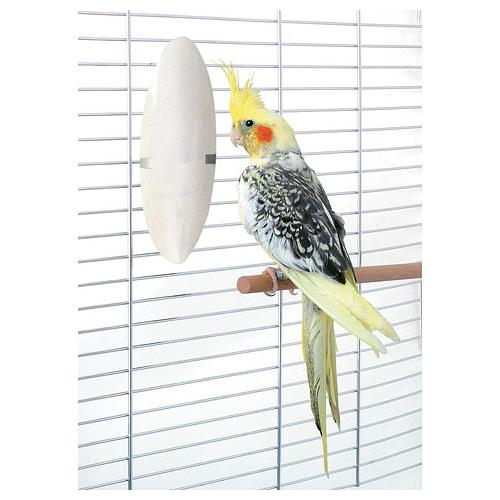 Společné znaky
Plášť (u některých schránka);
Útrobní vak;
Radula (něco jako jazyk.
CT-EDU měkkýši video cca 6 minut
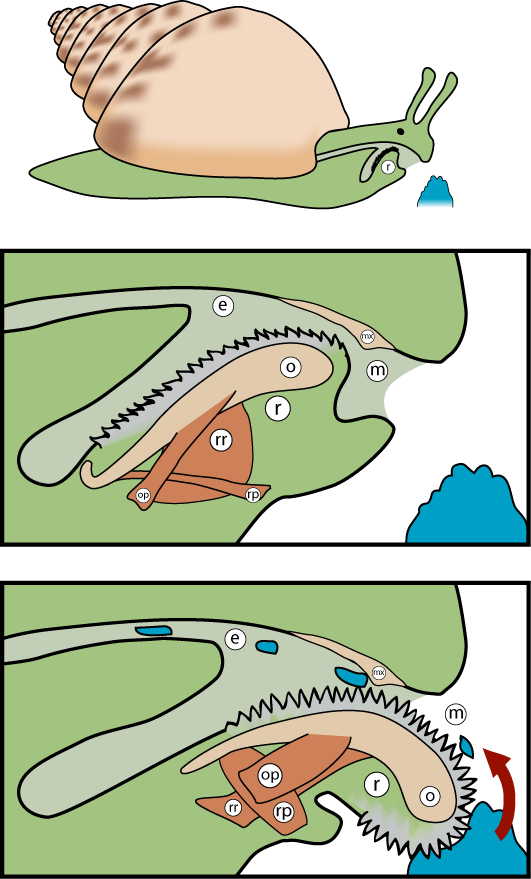 Radula
anatomický orgán měkkýšů umístěný v ústní dutině; 
k příjmu, posouvání a prvotnímu rozmělnění potravy; 
Je srovnávána s jazykem obratlovců, i když plní i odlišné funkce. 
Na povrchu jemně ozubenými pásky, užívanými ke škrábání nebo řezání potravy (u každého jiné).
Radula u šneka
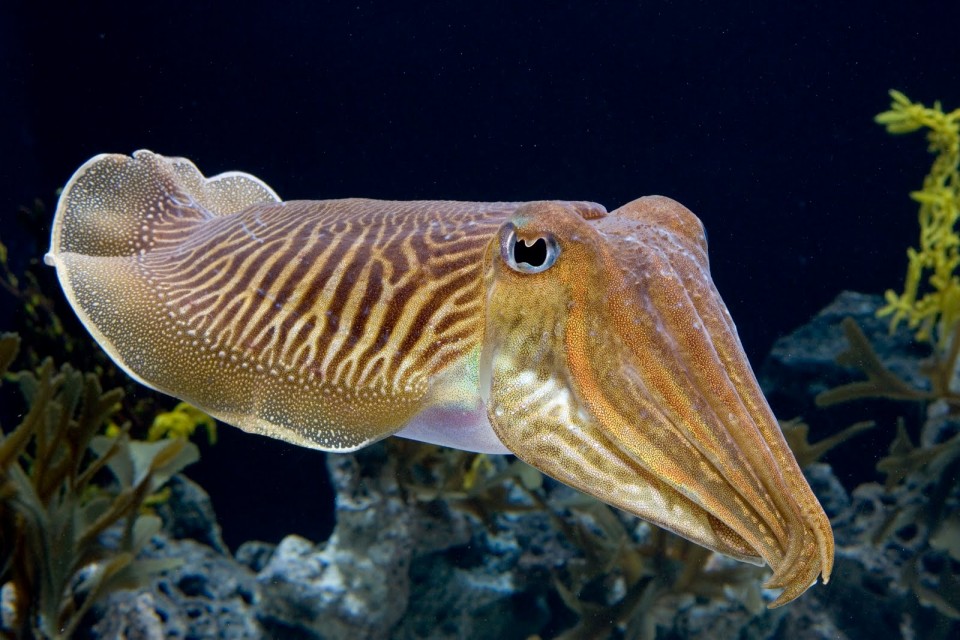 Anatomie
ulita
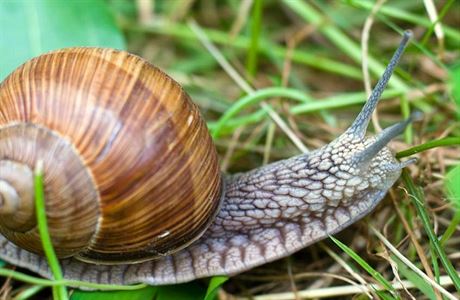 Jednodílná schránka
Jako bezobratlí živočichové nemají vnitřní kostru;
Tělo se dělí na hlavu, nohu a útrobní vak;
U plžů se schránka nazývá ulita a u mlžů lastura;
U některých úplně chybí schránka např. u chobotnic;
Sépie má uvnitř kost (zbytek po schránce);
Živočichové s nestálou tělesnou teplotou /studenokrevní/.
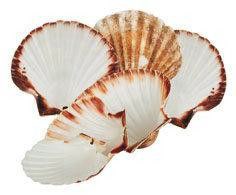 Dvoudílná schránka
lastura
Jak dělíme měkkýše
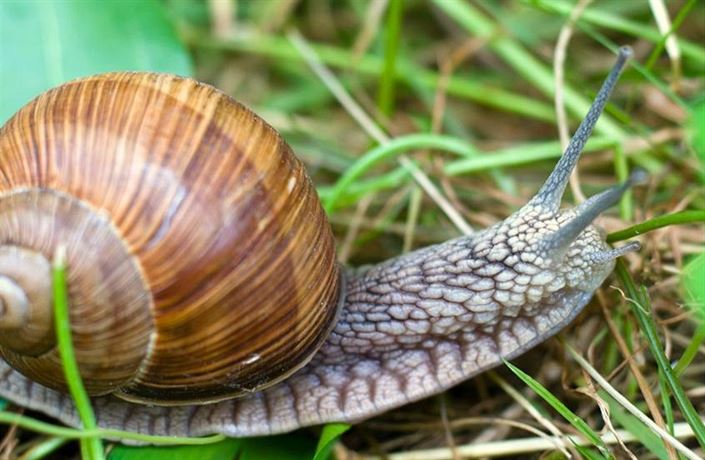 Hlemýžď zahradní
1. Plži
Pozor „Šnek“ a „Slimák“ je hovorové označení pro jakéhokoliv plže;
Nejvýznamnější jsou Hlemýžď, Slimák a Plzák viz obr.;
U většiny druhů pevná ulita;
Bývají většinou hermafroditi, organismus má jak samčí tak samičí pohlavní ústrojí;
Živí se rostlinou i živočišnou stravou, někteří škůdci.
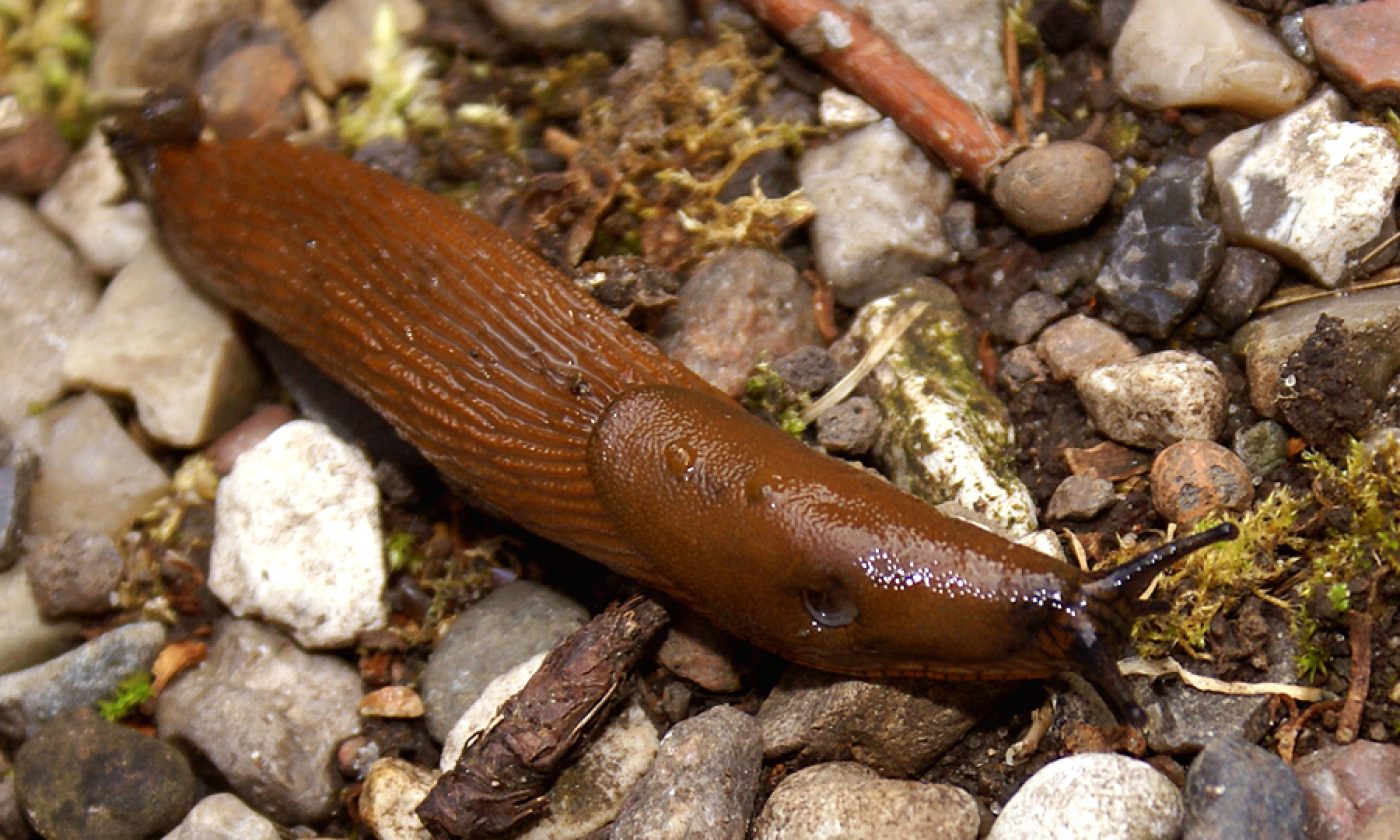 Plzák lesní / španělský
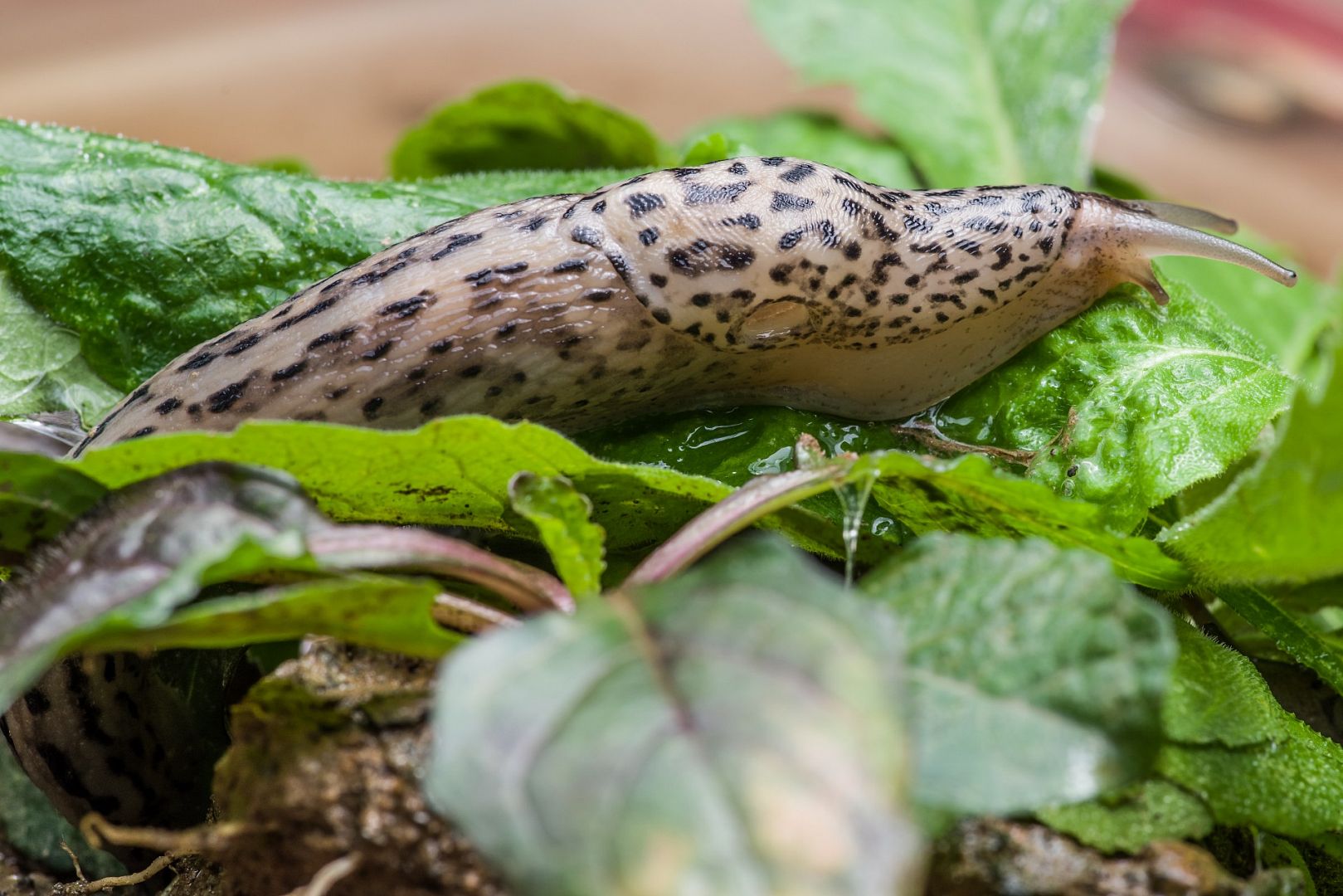 Video plži
Slimák popelavý
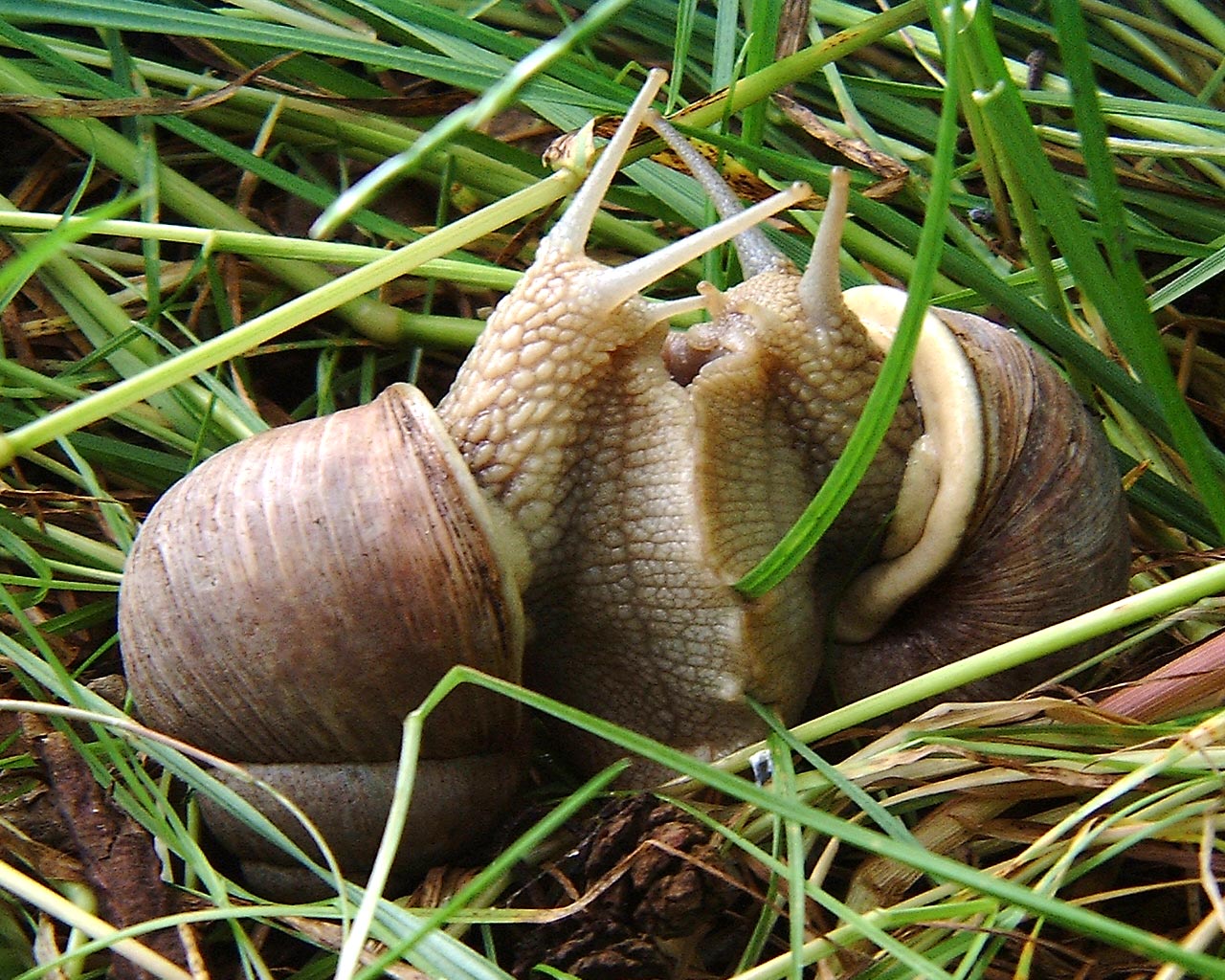 Hlemýžď zahradní
Páření hlemýžďů
Suchozemský živočich
Svalnatá noha
Ulita s útrobním vakem
Hlava s 2 páry tykadel a ústy
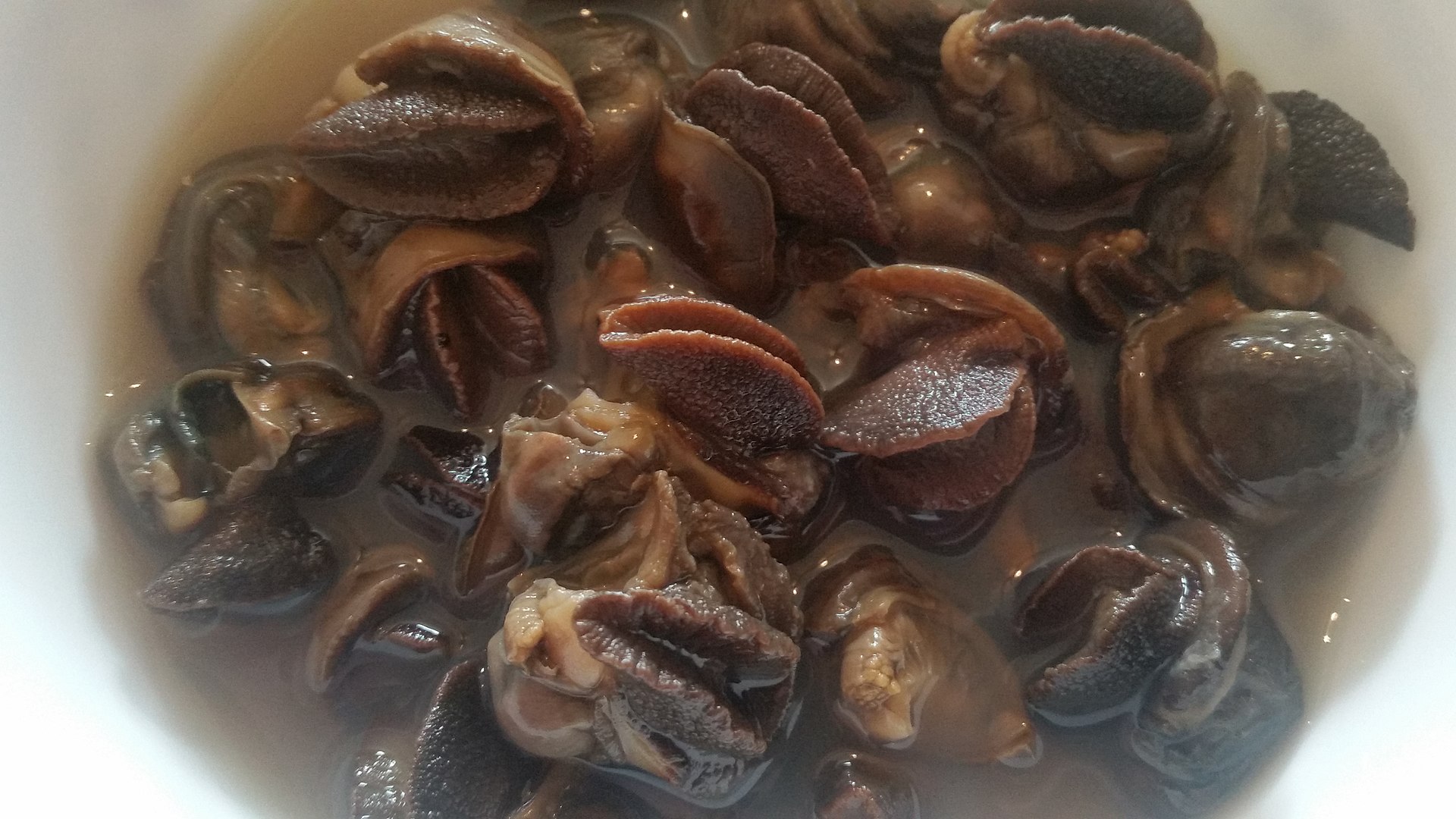 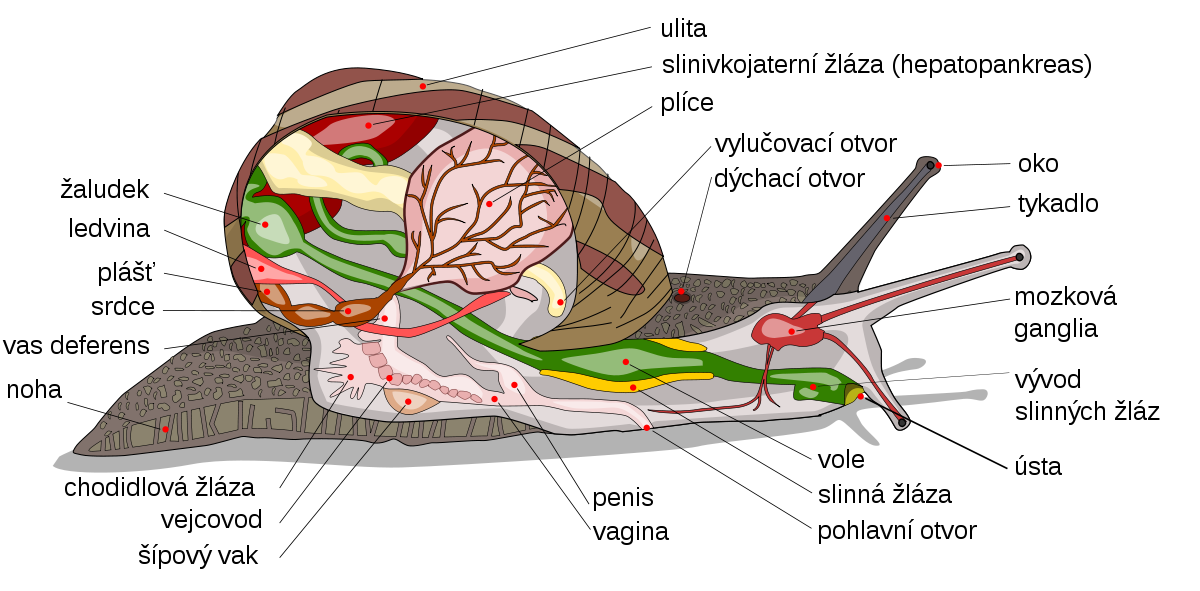 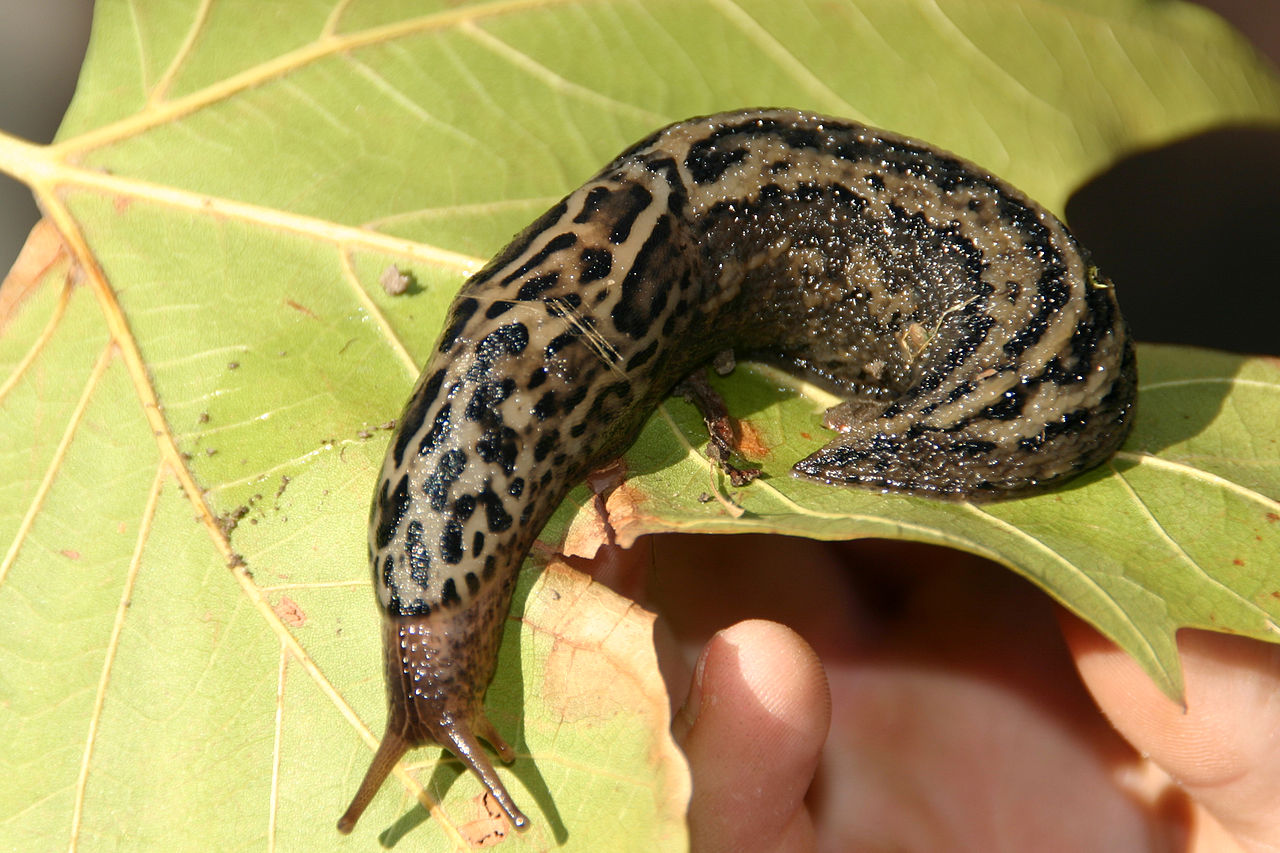 Nazí plži
Slimák největší
Plzák španělský / lesníSlimák největší / popelavý
Označení pro plže jenž nemají ulitu nebo skoro zakrněla;
Plzák lesní původní druh, největší nahý plž dnes vytlačován invazivním španělským;
Zbarvení oranžové až hnědé;
Některé druhy škody na úrodě (Plzák španělský a Slimák)
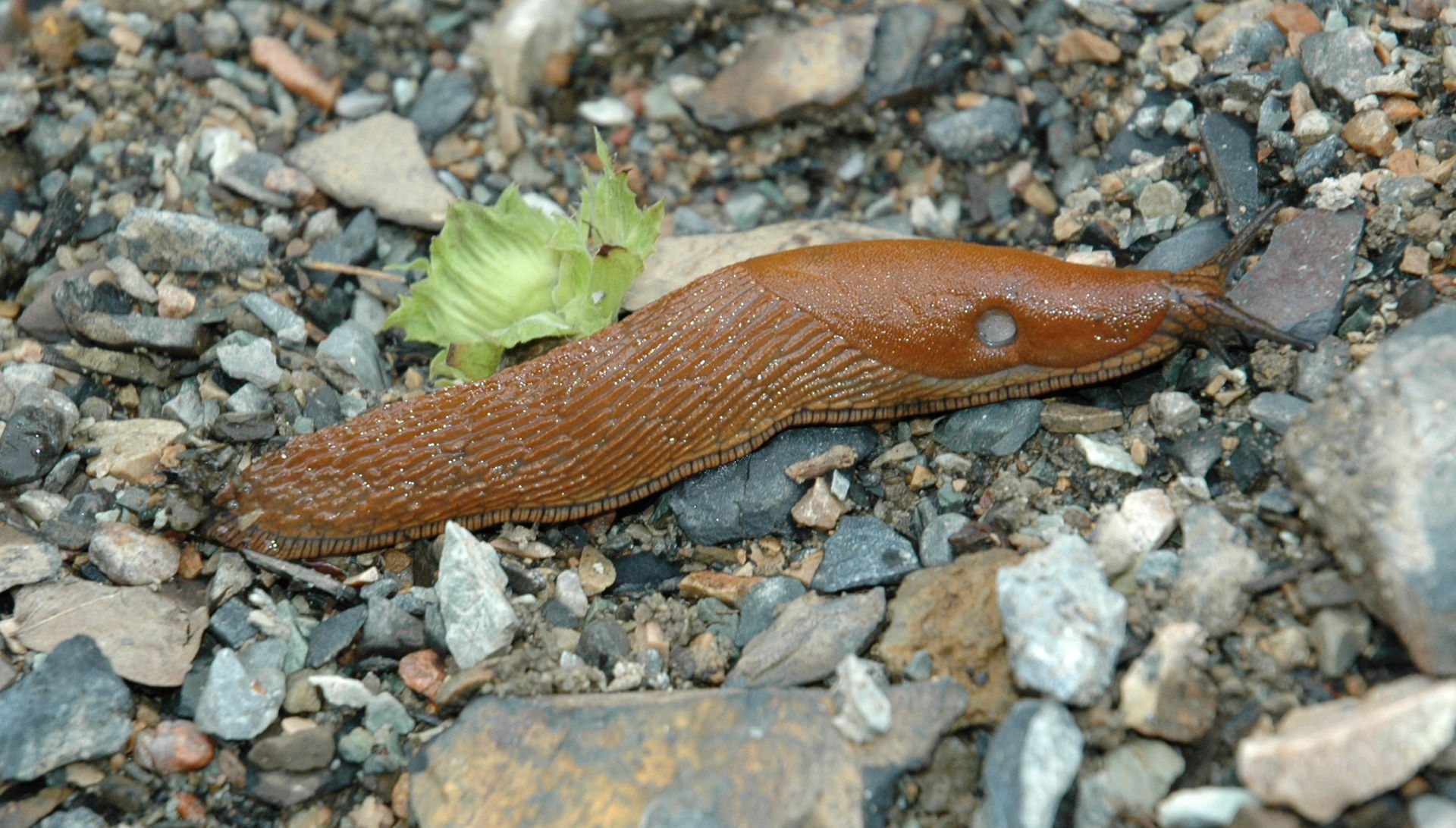 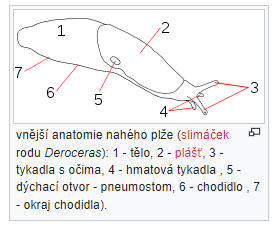 Plzák španělský
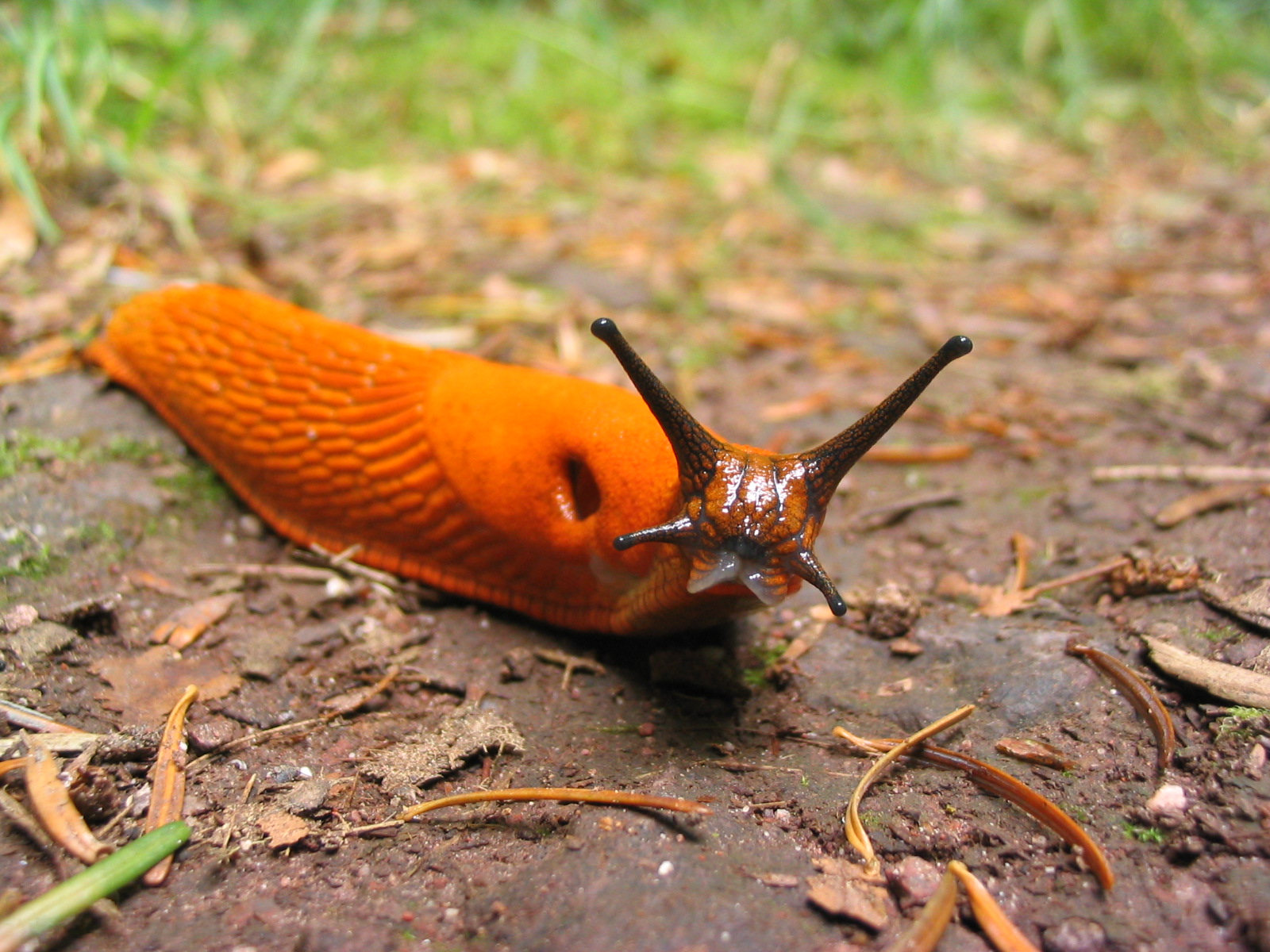 Plzák lesní
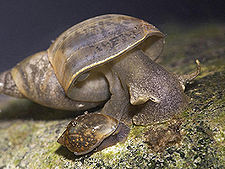 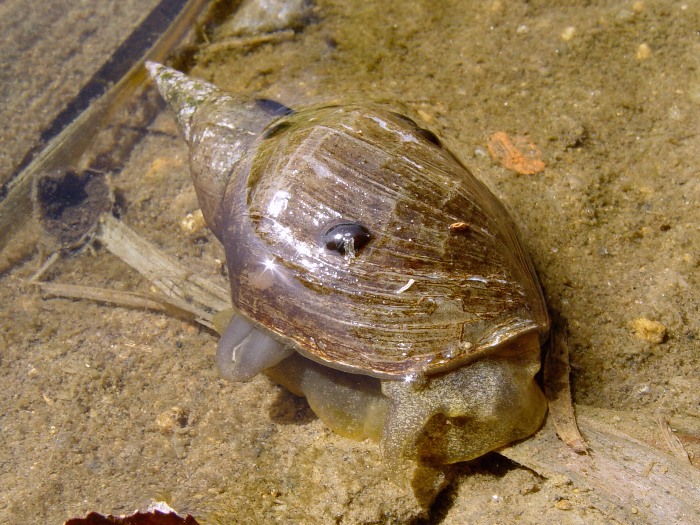 Sladkovodní plži
Plovatka bahenní
Běžně se vyskytuje v evropských rybnících; 
Živí se vodními rostlinami a rostlinnými zbytky.
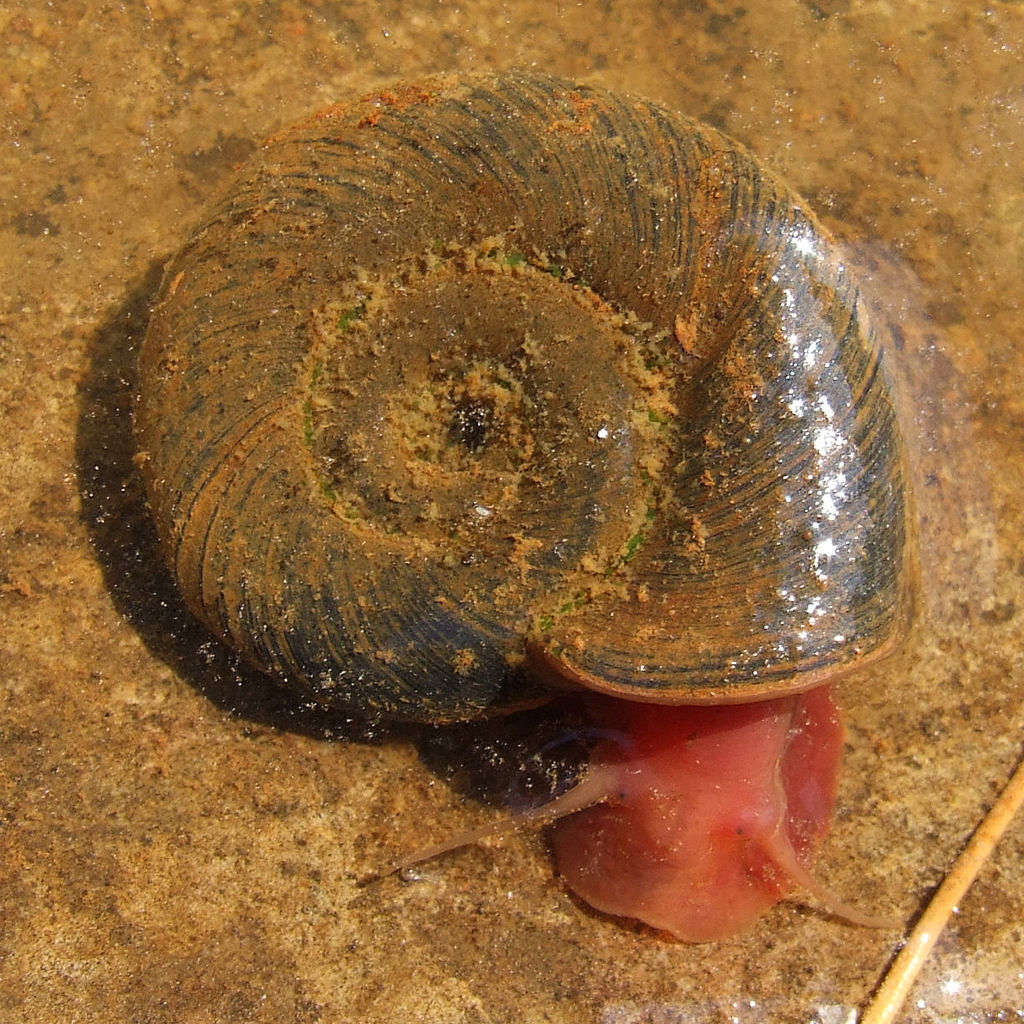 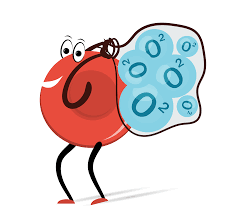 Okružák ploský
Živí se řasami;
Jeho tělo obsahuje hemoglobin, a umožňuje žít dlouhodobě ve vodě.
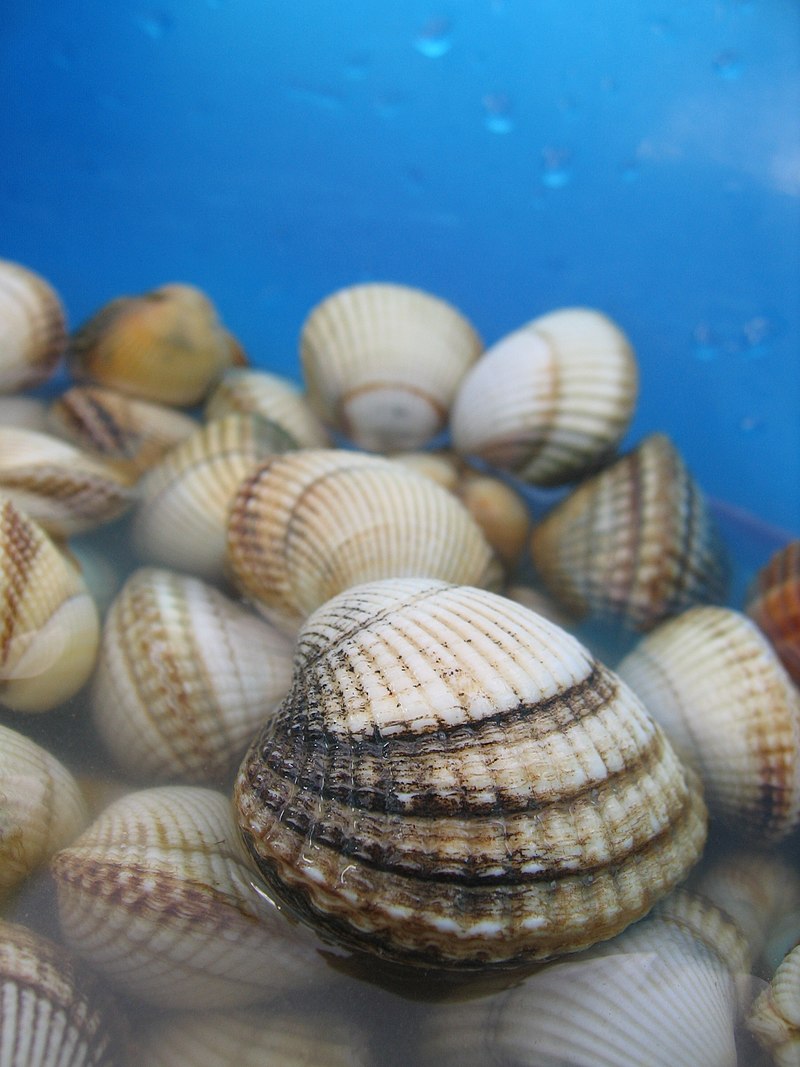 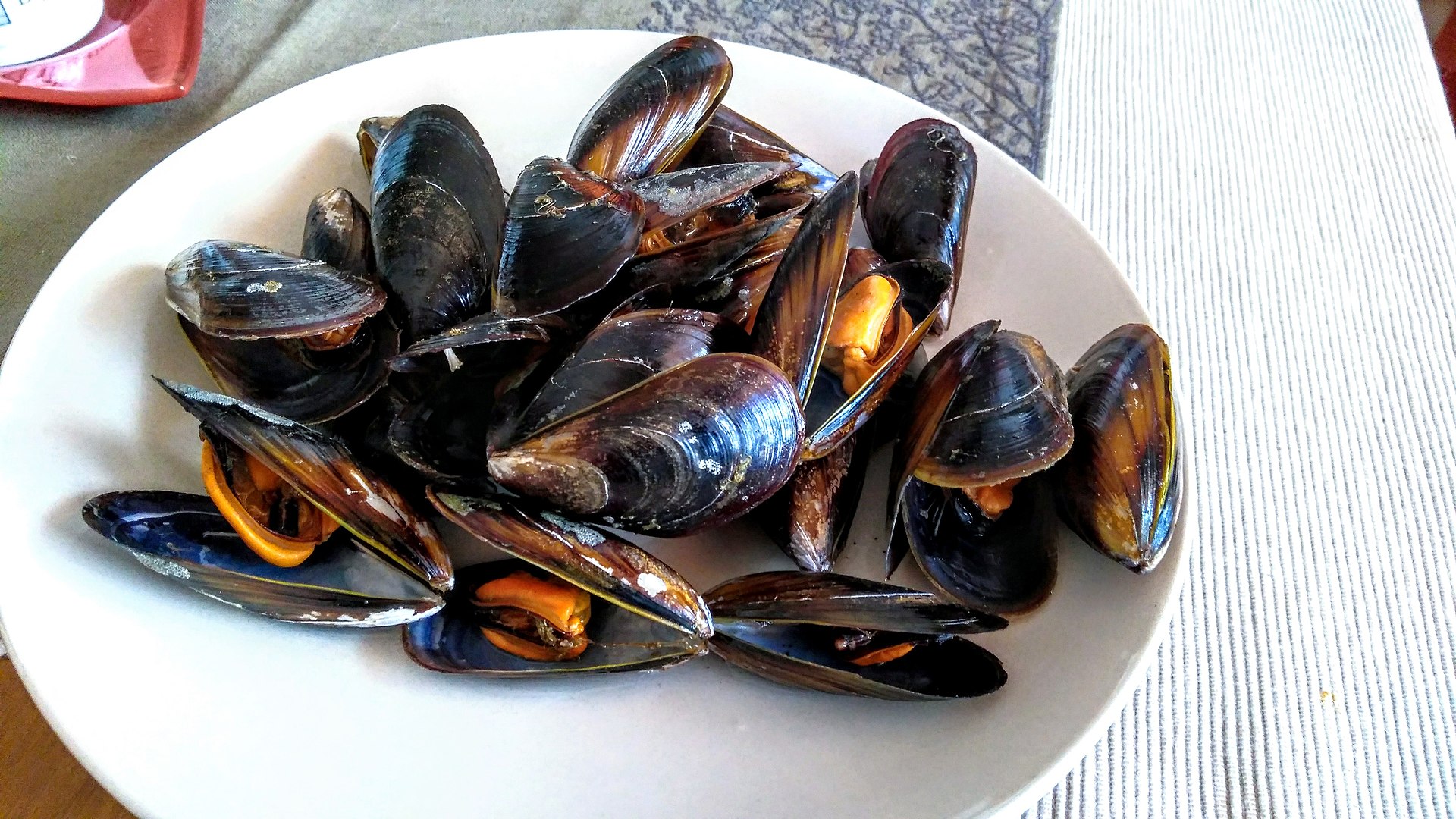 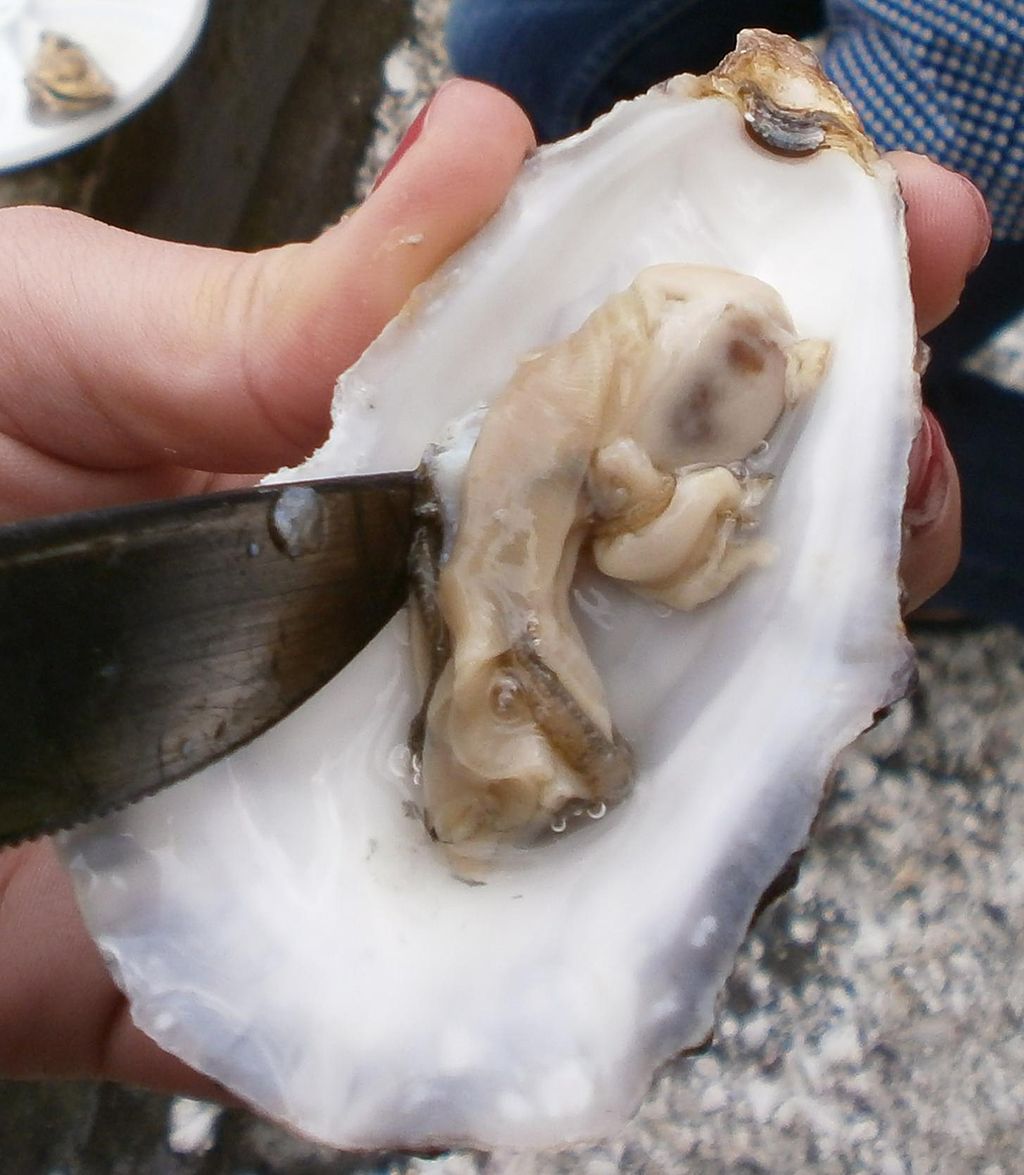 Srdcovka jedlá
Slávka jedlá
2. Mlži
Výhradně vodní měkkýši /moře i jezera/ s tělem krytým dvoudílnou lasturou;
Perleť na vnitřní straně lastury;
Potrava – mikroskopická – přiháněná proudem vody;
pochoutka francouzské kuchyně.
Ústřice jedlá
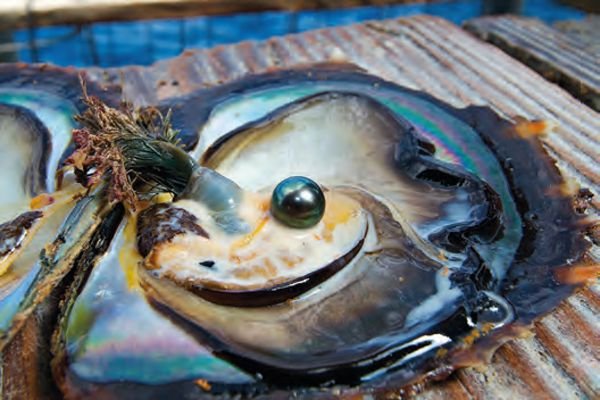 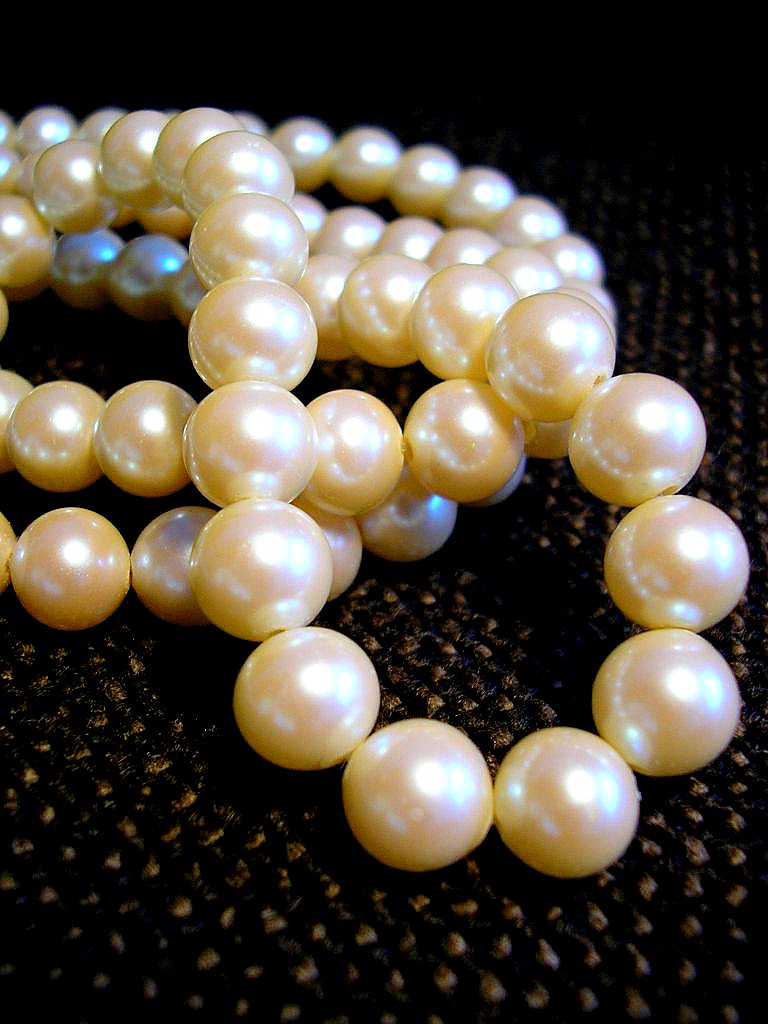 Pravé mořské perly
Perla je malý lesklý kulovitý předmět vzniklý uvnitř mořské ústřice nebo perlorodky;
Vznik pokud do schránky mlže vnikne zrnko písku;
Roste pouze jedna perla;
Obvykle dnes se chovají převážně uměle;
Doba růstu až několik let;
Čína, Japonsko, Tahiti, Vietnam (cena podle velikosti, barvy, tvaru).
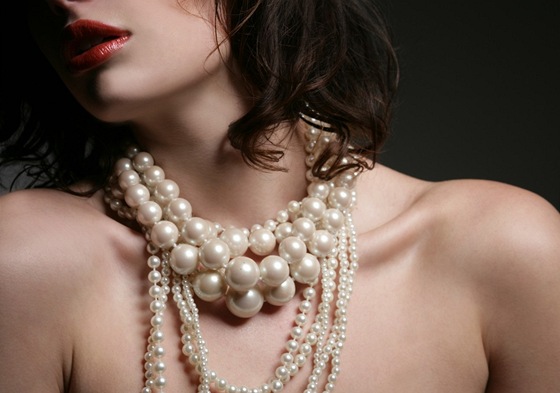 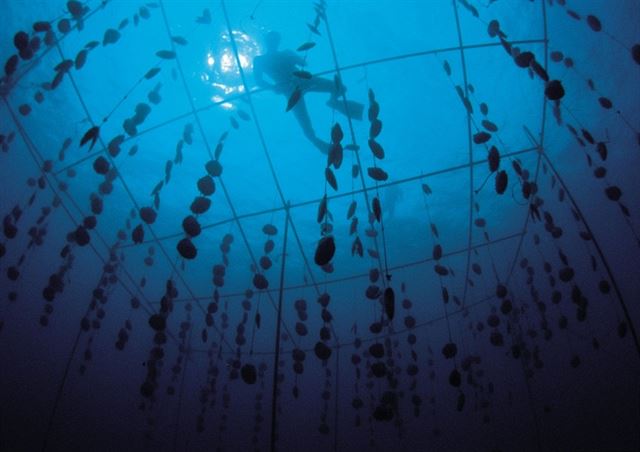 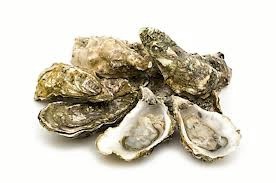 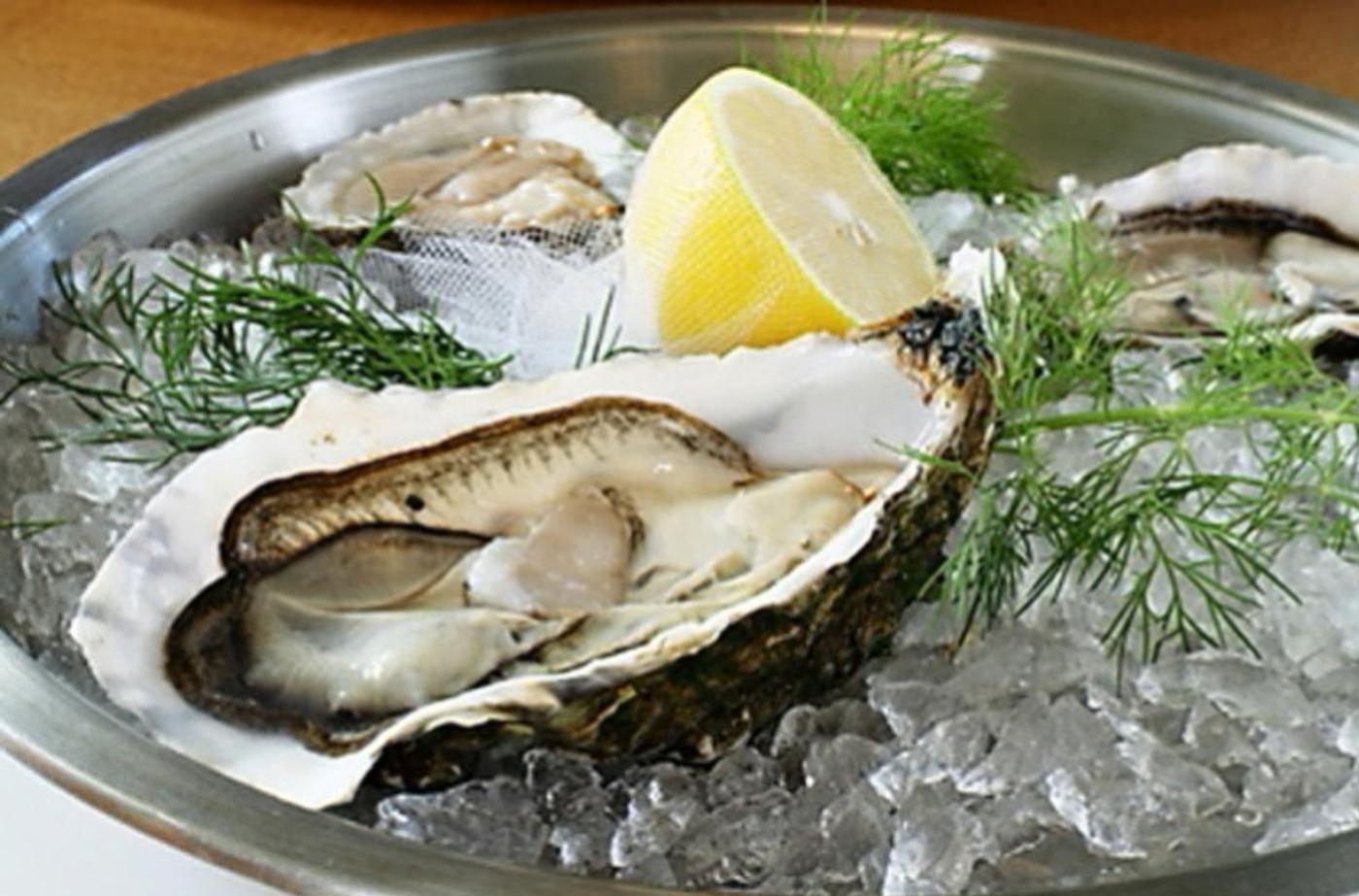 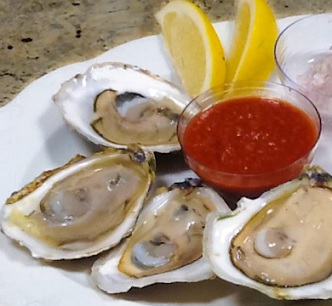 Mořský mlž;
Chován hlavně pro gastronomii;
Již antičtí Římané jedli a chovali;
Dnes hlavně Francie;
Konzumace syrová s citronem viz video.
Ústřice jedlá
Ústřice jedlá
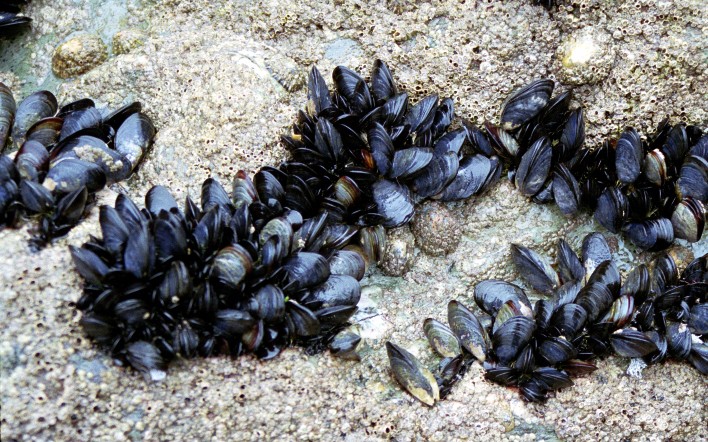 Slávka jedlá
Mořský mlž žijící v severním Atlantiku;
Většinou na skalách přichyceny byssovými vlákny;
Je základem pro mnohá jídla z mořských plodů ve španělské, portugalské a francouzské kuchyni;
Jejich chuť je zvláštně kořenitá;
Obsahují málo kalorií, minerální soli, železo, vitamíny a bílkoviny;
V Evropě se jich ročně spotřebuje přibližně 100 tisíc tun.
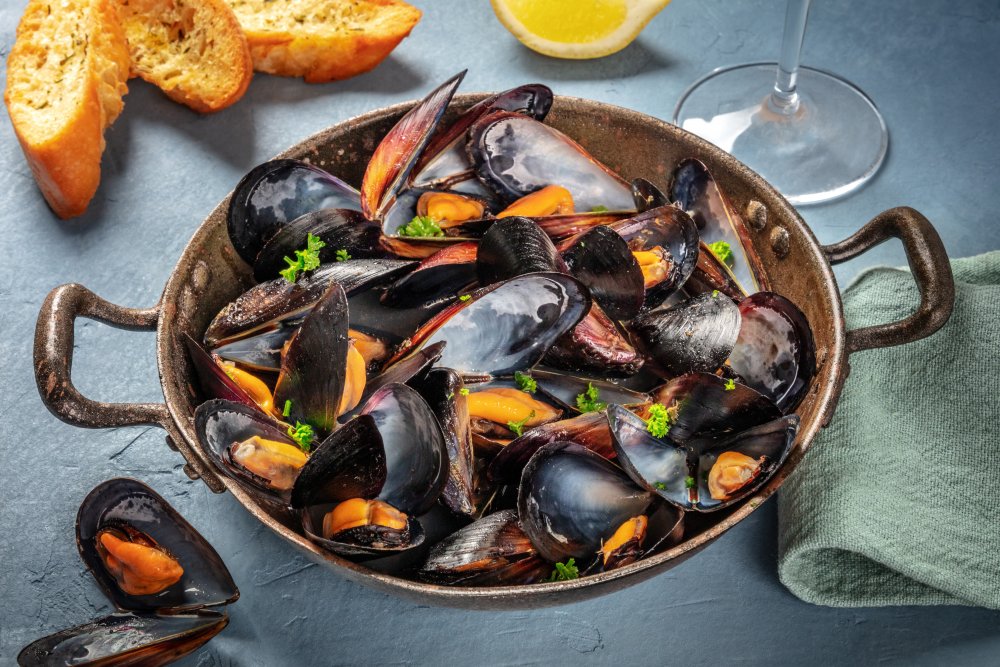 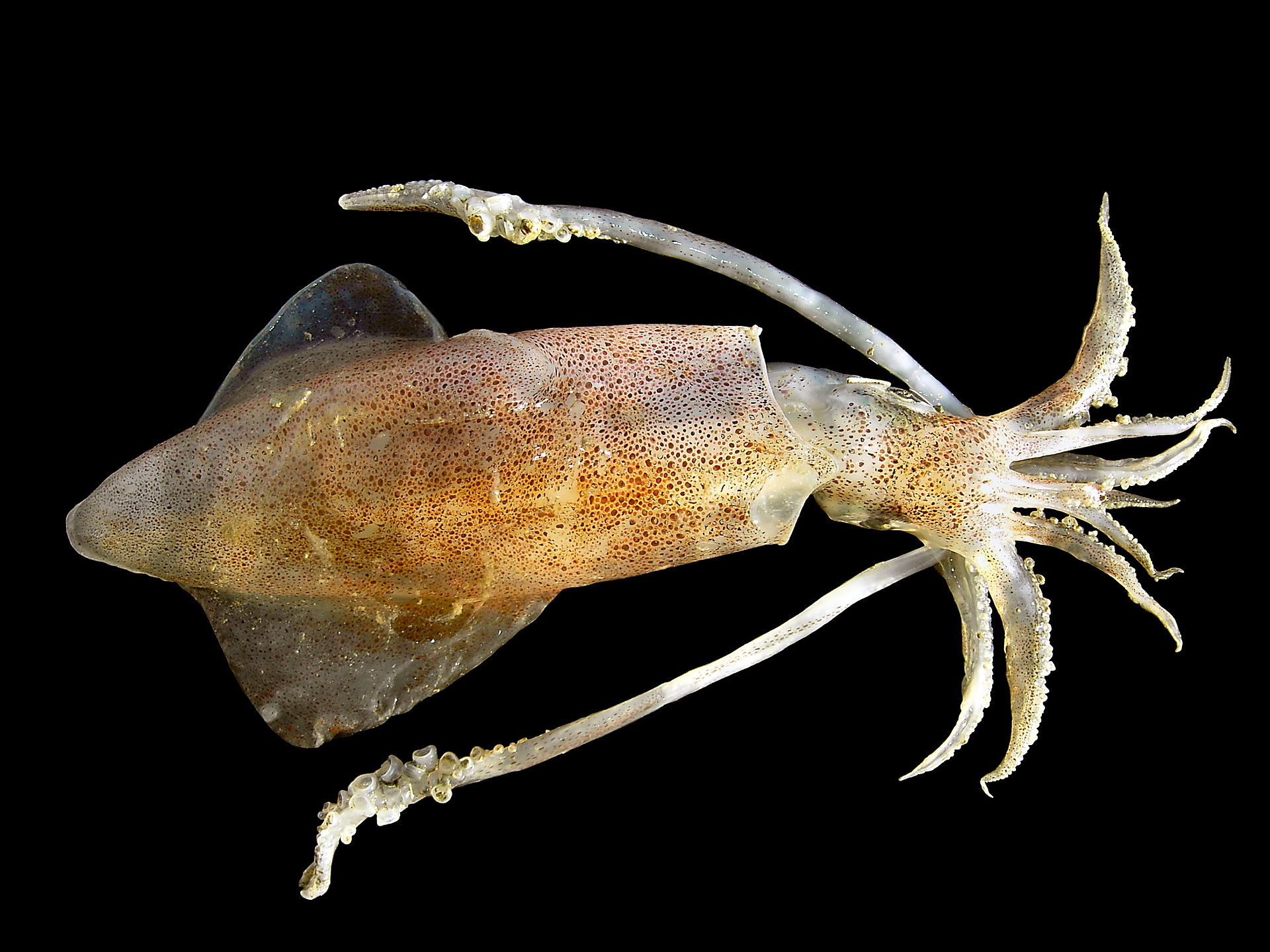 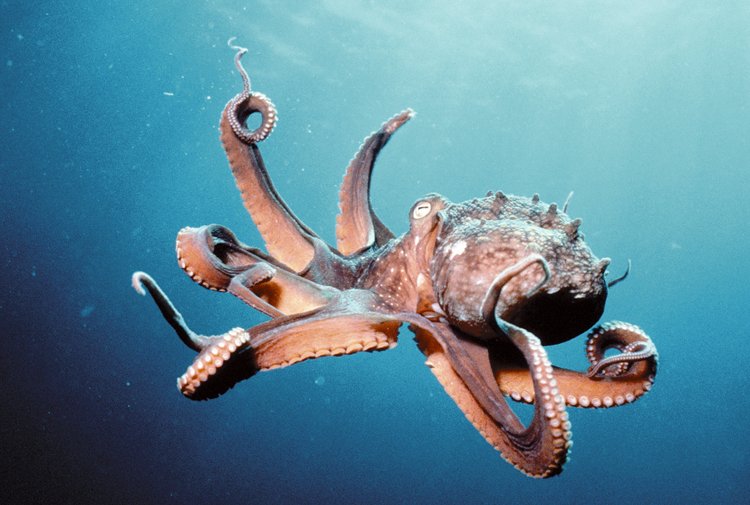 Chobotnice
3. Hlavonožci
Výhradně mořští měkkýši;
Jsou to dravci, k tomuto uzpůsobené tělo, 8 nebo 10 chapadel a přísavek;
Nálevka – zbytek nohy – v nebezpečí vystřikuje inkoust a utíká vzad;
Oči – dokonale vyvinuté; 
Skořápka není, pouze u sépie – zakrnělá kost.
Oliheň
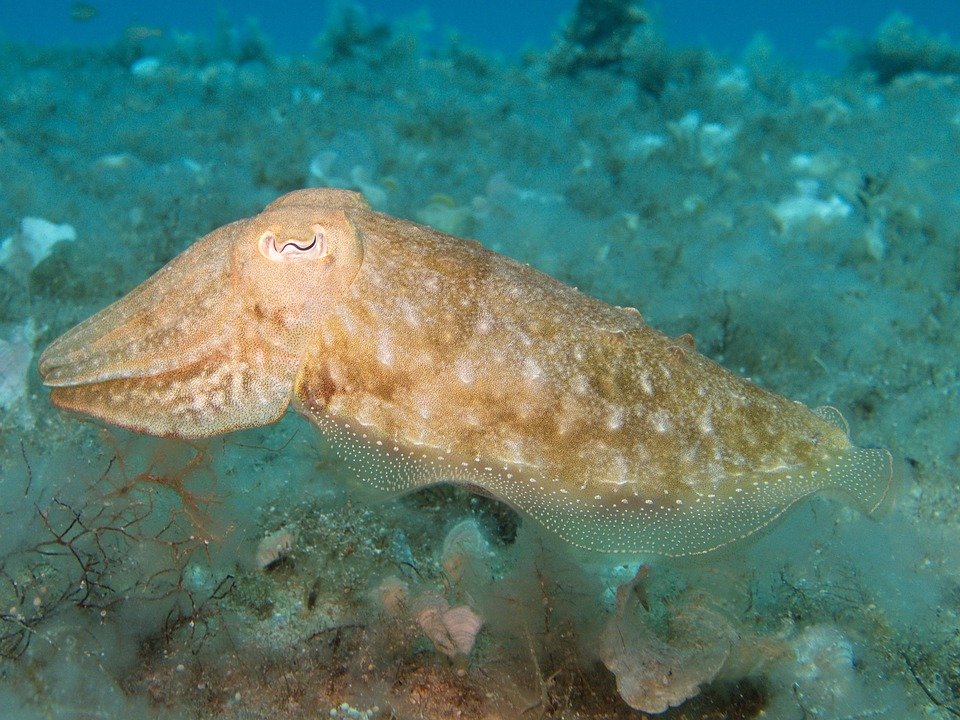 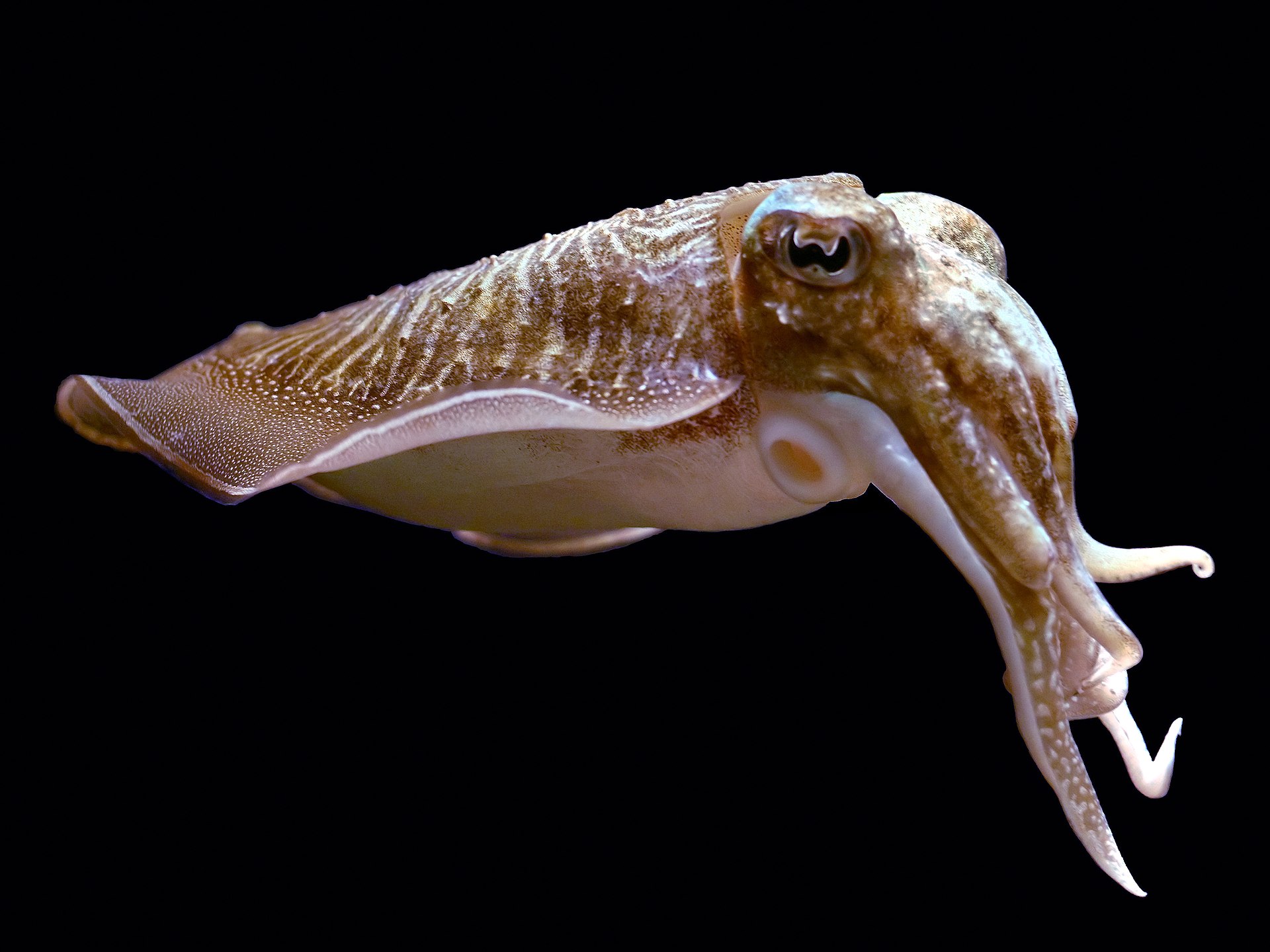 Sépie
Kalmar
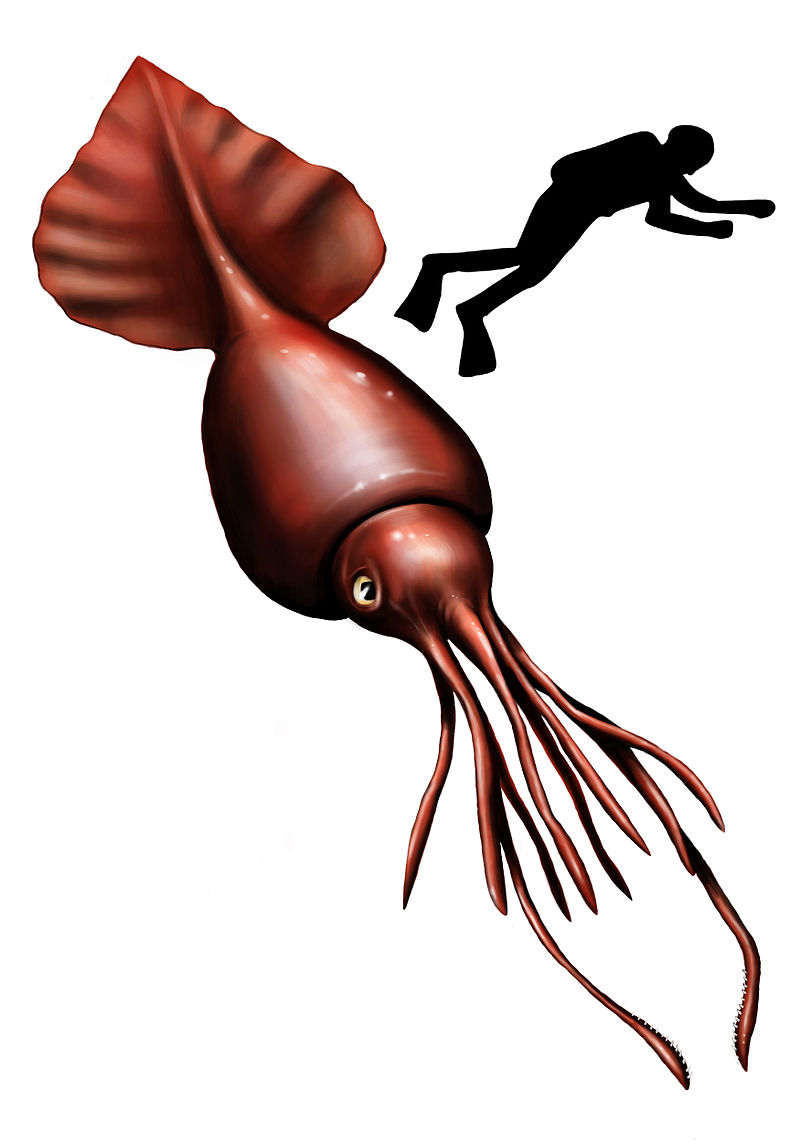 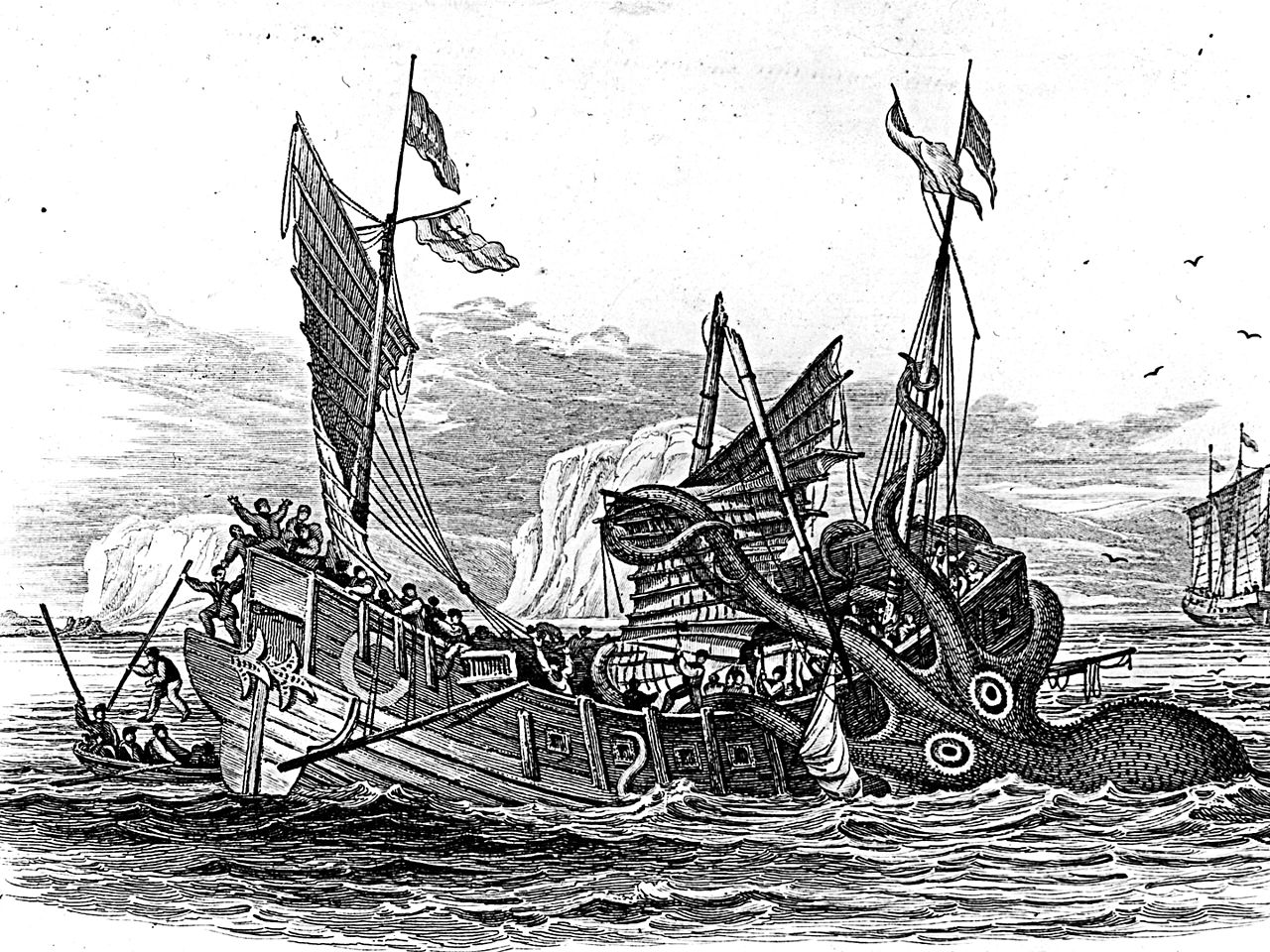 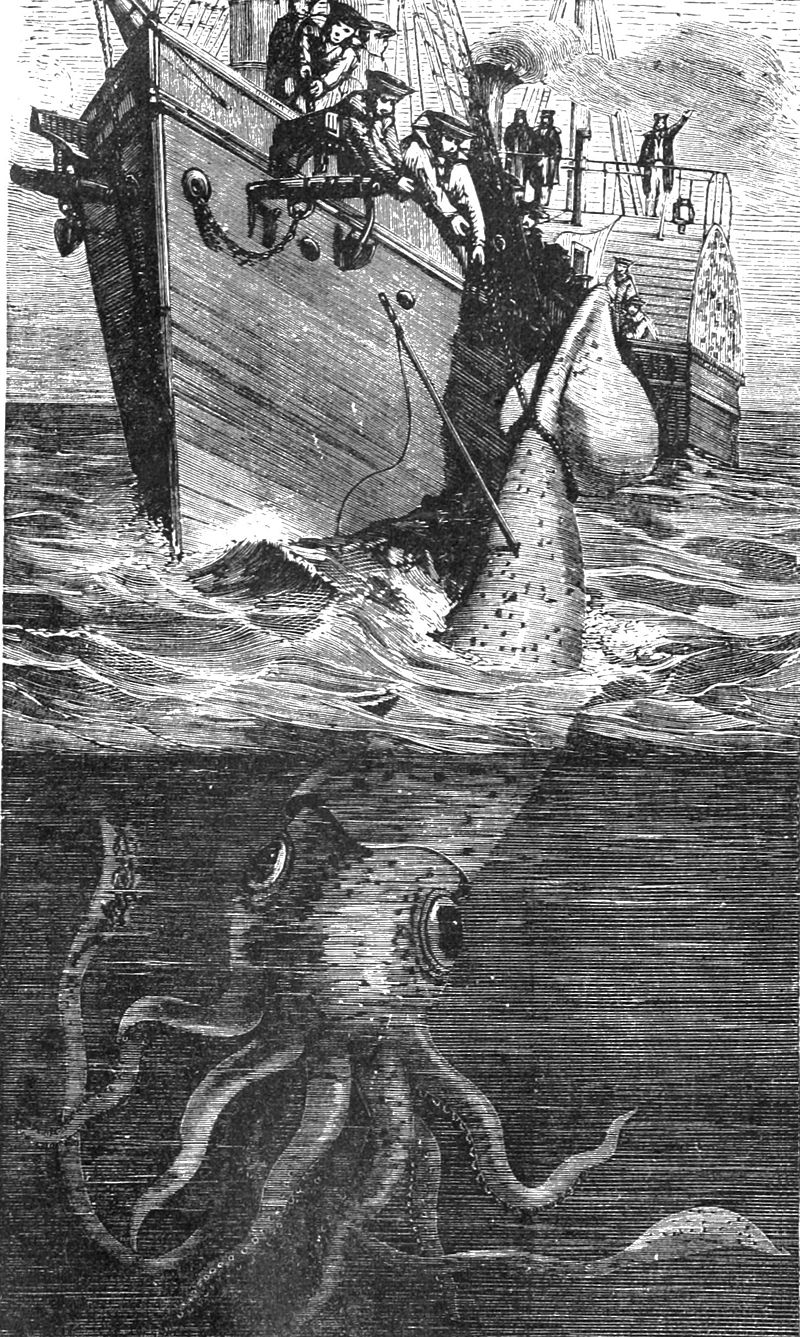 Největší hlavonožci
Kalmar Hamiltonův (velikost 3 – 5 m)
Krakatice obrovská
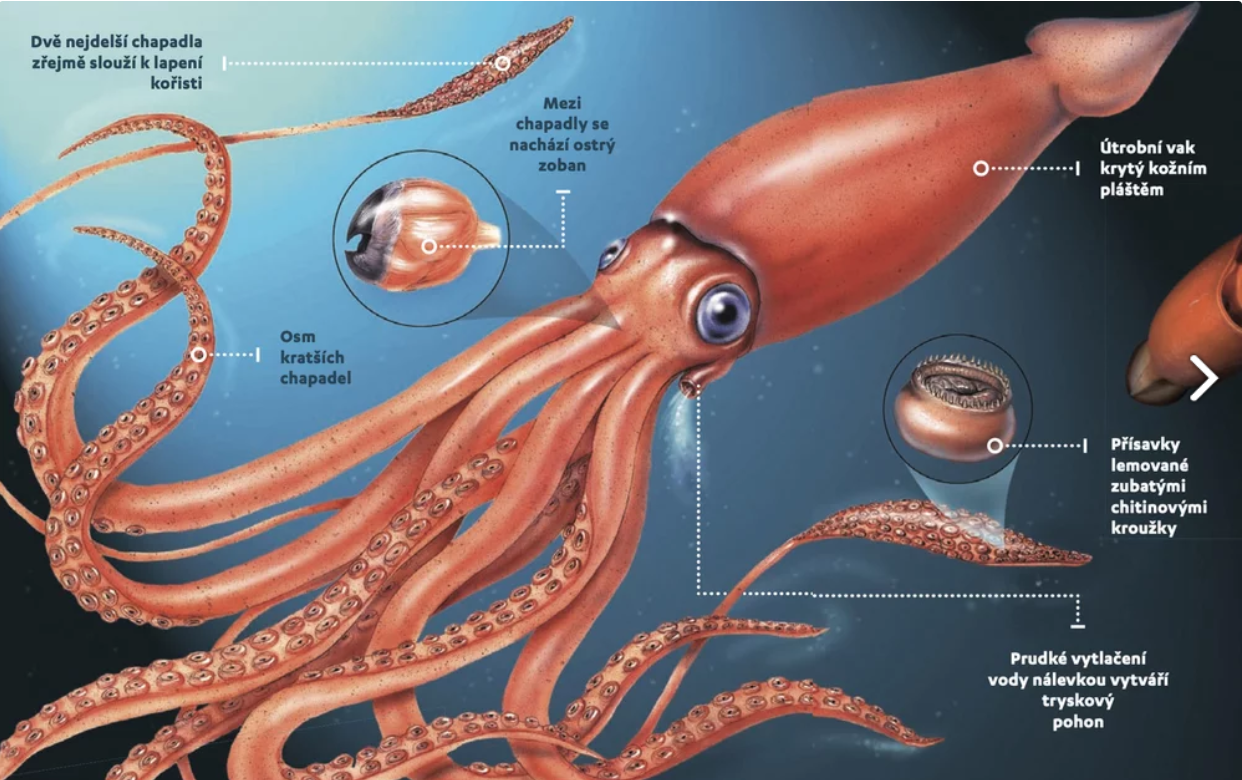